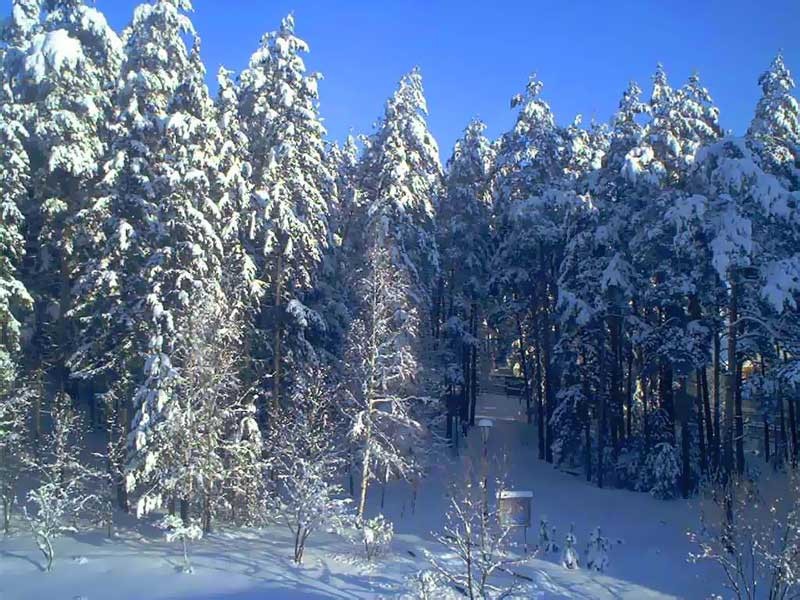 Во имя любви
КАЛЕЙДОСКОП   ИНТЕРЕСНЫХ   СУДЕБ
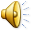 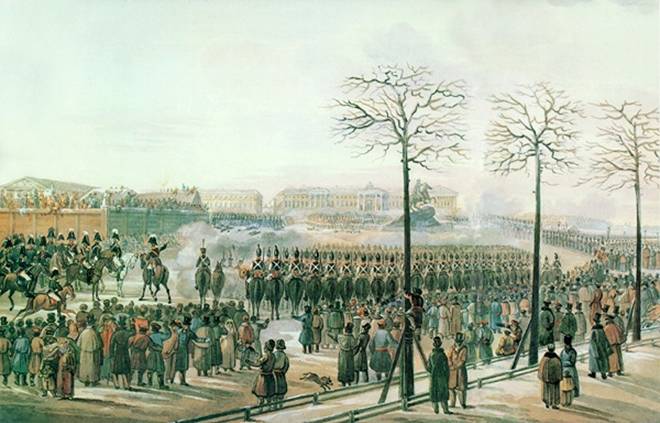 В Петербурге в день присяги
Был бунт, исполненный отваги.
Полк вышел чуть не на заре
И стал на площади в каре, 
Готов на смерть и жаждет воли –
Не надо больше рабской доли!
Ребята!  Стойте в добрый час,
Святая Русь помянет вас.
14 декабря 1825 года
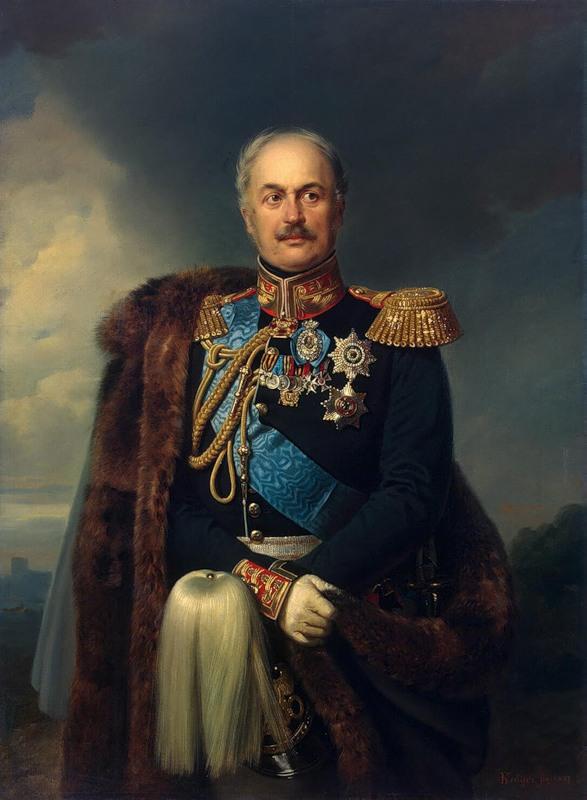 Известно мне: погибель ждёт 
Того, кто первый восстаёт 
На  утеснителей народа, - 
Судьба меня уж обрекла. 
Но где, скажи, когда была 
Без жертв искуплена свобода? 
Погибну я за край родной – 
Я  это чувствую, я знаю…..   
                      Рылеев
Николай I
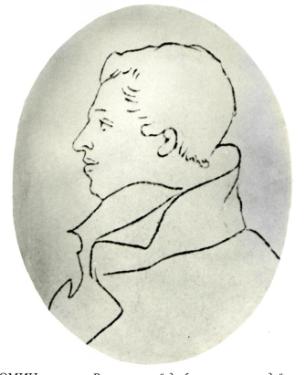 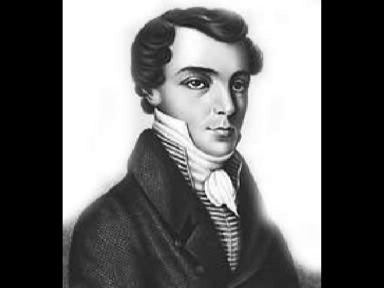 Михаил Бестужев - Рюмин
Кондратий Рылеев
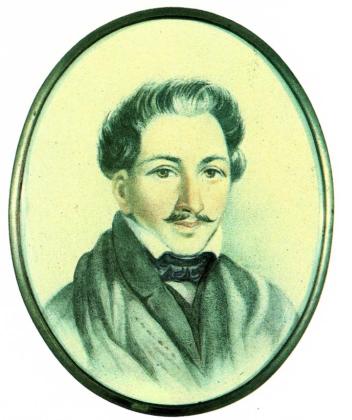 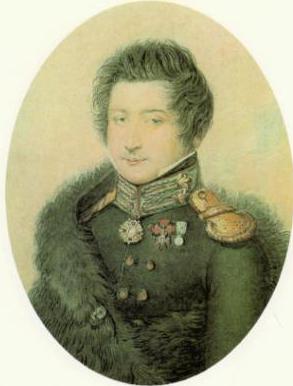 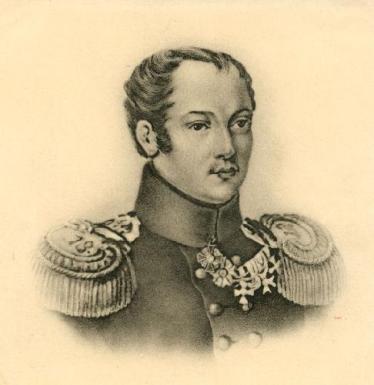 Петр Каховский
Павел Пестель
Сергей Муравьев – Апостол
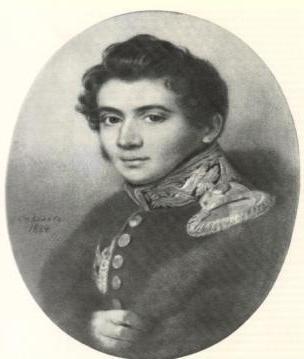 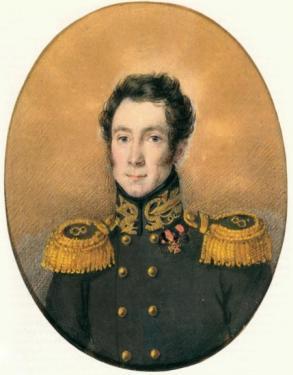 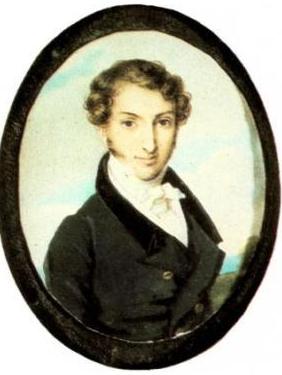 Никита Муравьёв
Николай Бестужев
Сергей Трубецкой
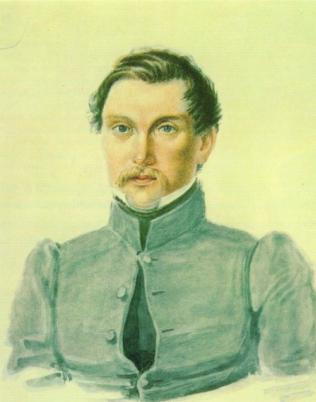 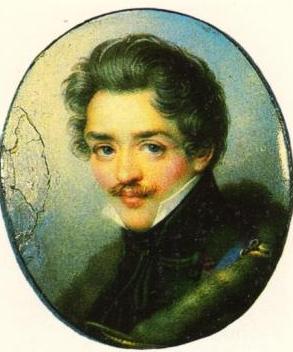 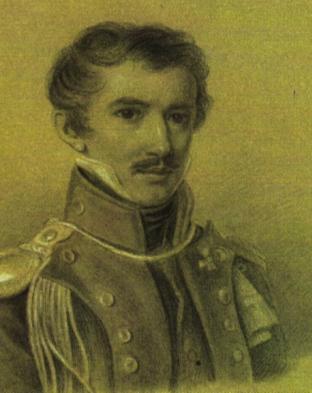 Михаил Лунин
Иван Пущин
Сергей Волконский
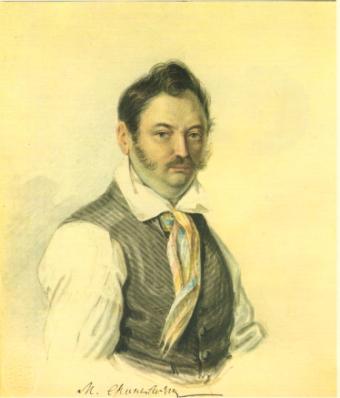 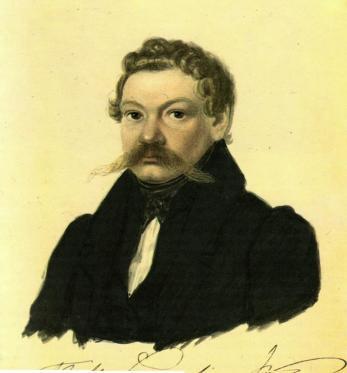 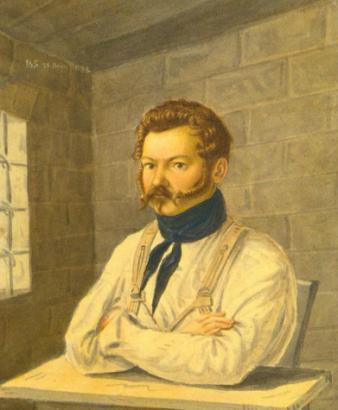 Михаил Фонвизин
Пётр Муханов
Артамон Муравьёв
Тюрьма  мне в честь -  не в укоризну, 
За дело правое я в ней, 
 И  мне ль стыдиться  сих цепей, 
Когда ношу их за  Отчизну? 
Рылеев
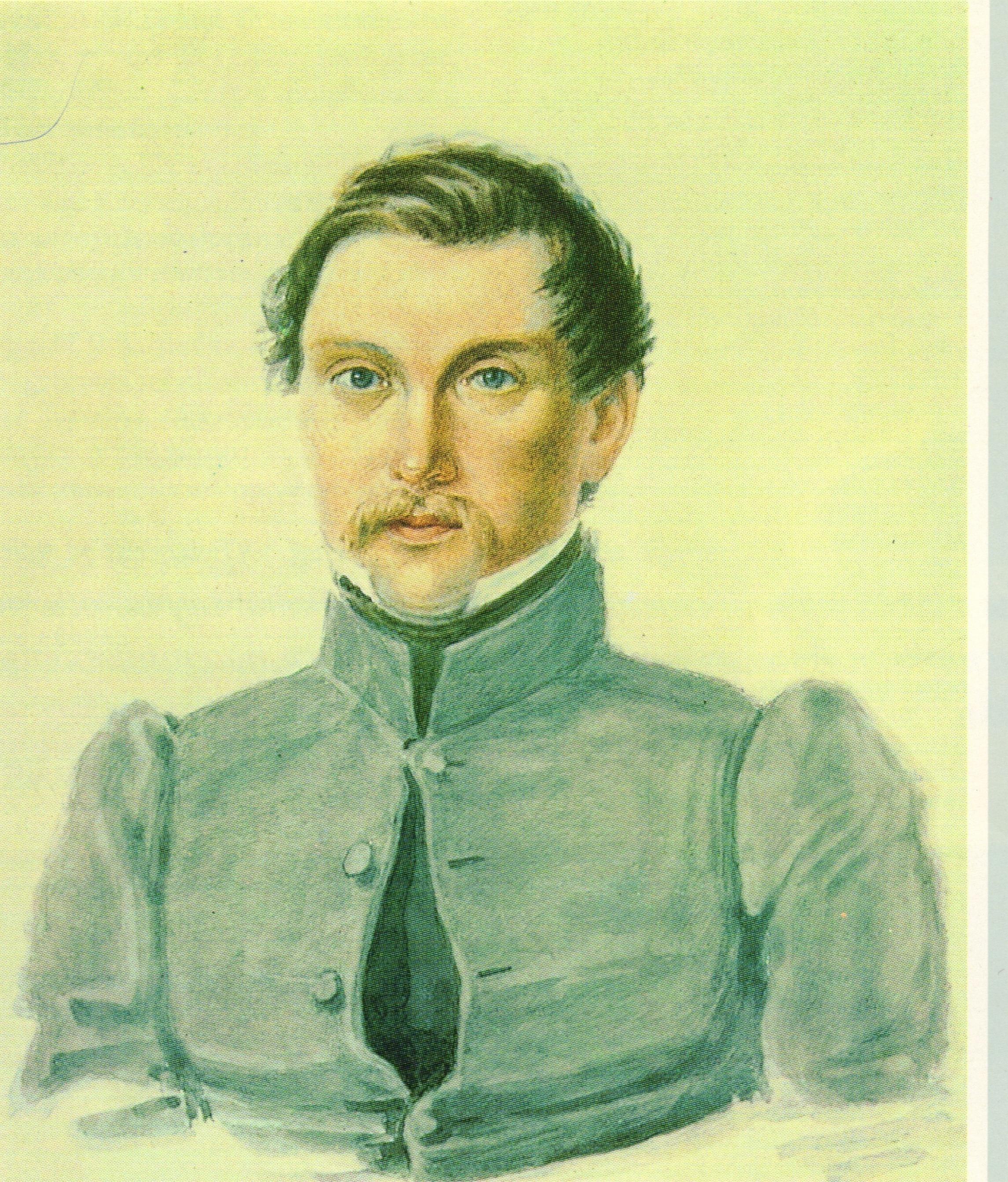 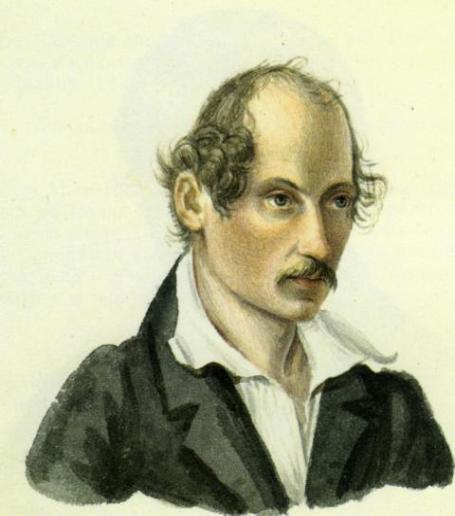 Горит напрасно  пламень пылкий, 
Я не могу полезным быть: 
Средь дальней и позорной ссылки 
Мне суждено в  тоске изныть. 
Рылеев
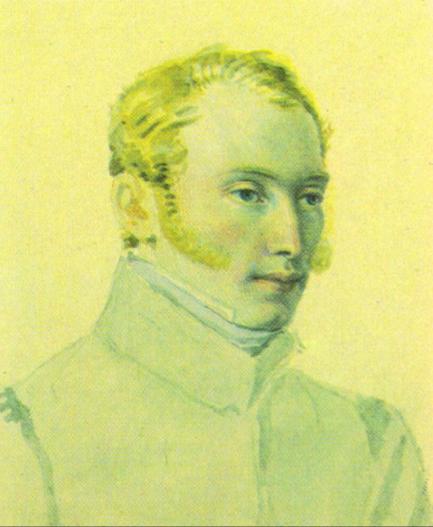 Михаил Кюхельбекер
Андрей Розен
Всего по делу декабристов  было  привлечено 579 человек.  5 казнено,   121   сосланы   в Сибирь на каторгу.    Всего наказано - 1700 человек.
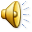 Пленительные  образы!  Едва ли 
В истории какой – нибудь страны 
Вы что – нибудь прекраснее встречали 
 Их  имена забыться не должны. 
Некрасов Н
На Руси это  издавна чтимо, 
Это в нашей, наверно крови: 
Чтобы женщина  шла за мужчиной 
В испытаньях, в скитаньях, в любви.
Т. Кузовлёва
Манифест
Жена, следуя за своим мужем становится причастной  к его судьбе, теряет прежние  звания, делается женой ссыльнокаторжного.
Дети, которые родятся в Сибири,  поступят  в заводские крестьяне 
Ни денежных сумм, ни вещей многоценных с собой взять не дозволено
Не искать свиданий с мужем, за исключением двух раз в неделю, не передавать  мужу никаких вещей,  денег, бумаги, чернил.  Никому не писать, не отправлять  и не получать писем.  
Свидание с мужем лишь  в арестантском платье.
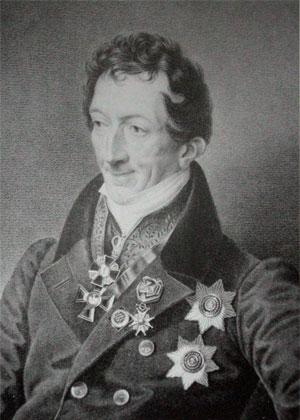 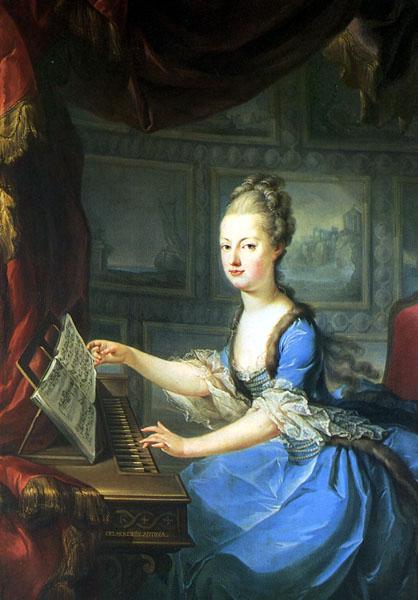 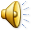 Граф Лаваль
Екатерина Трубецкая
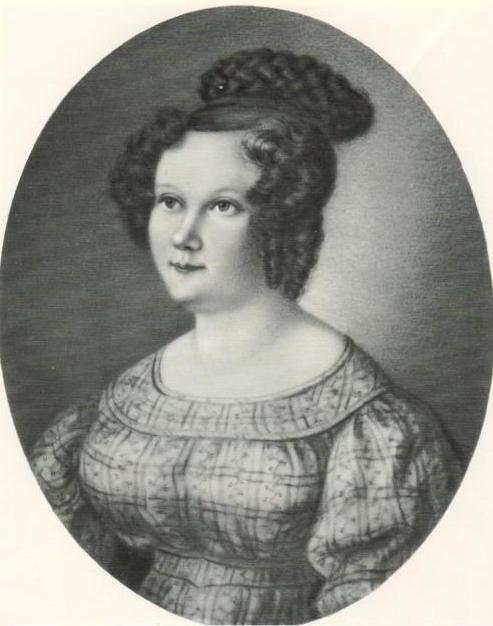 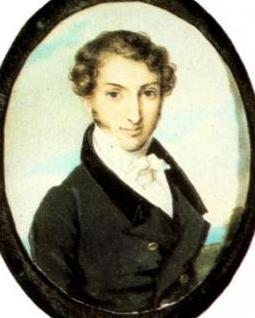 Екатерина Ивановна   
        Трубецкая
Сергей Петрович
    Трубецкой
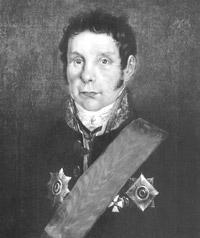 Цейдлер – губернатор Иркутска
Иркутский острог
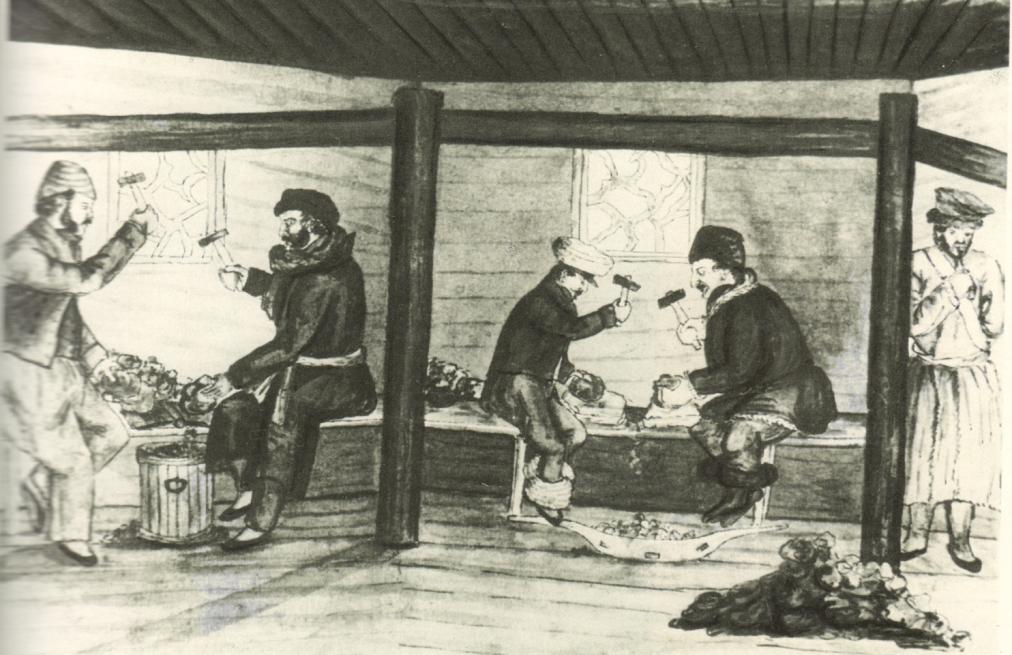 Декабристы за работой  в Нерчинских рудниках.
Шеф жандармов Бенкендорф
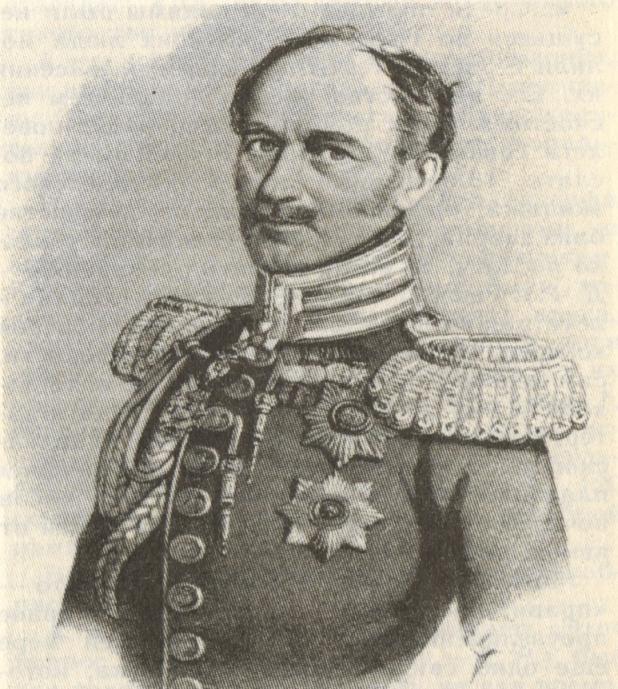 Вид Читинского острога.
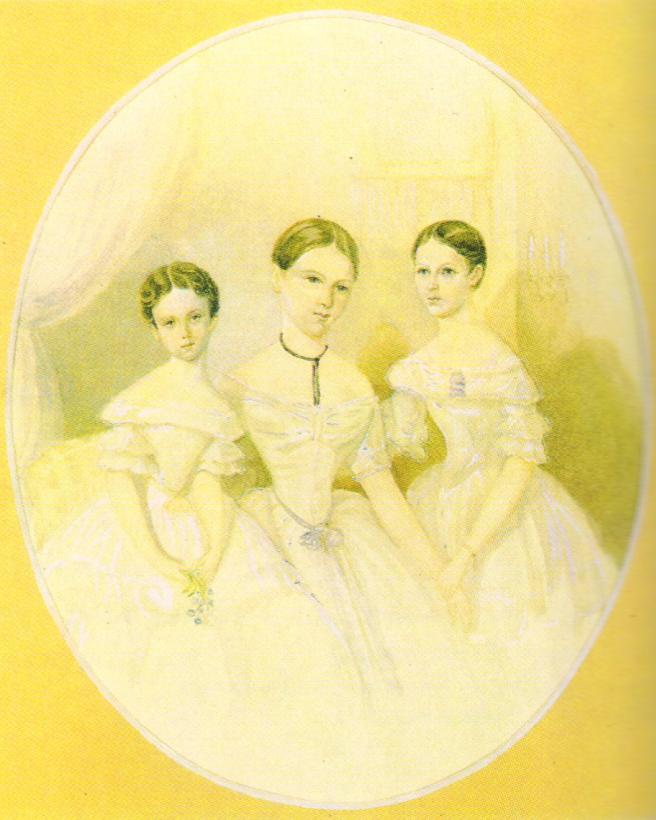 Село Оёк
Иркутская область. Село Оёк, место поселения декабристов.
[Speaker Notes: Вернуть на место]
Дом Трубецких в Иркутске
Александр II
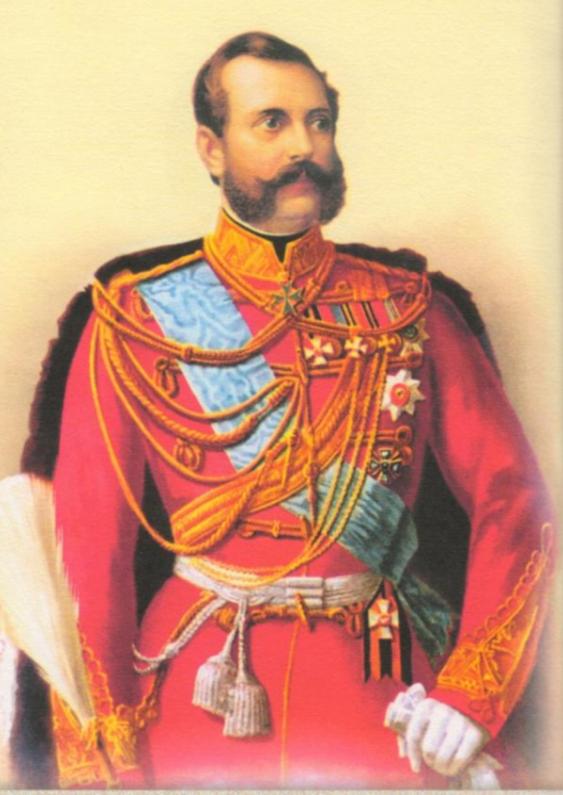 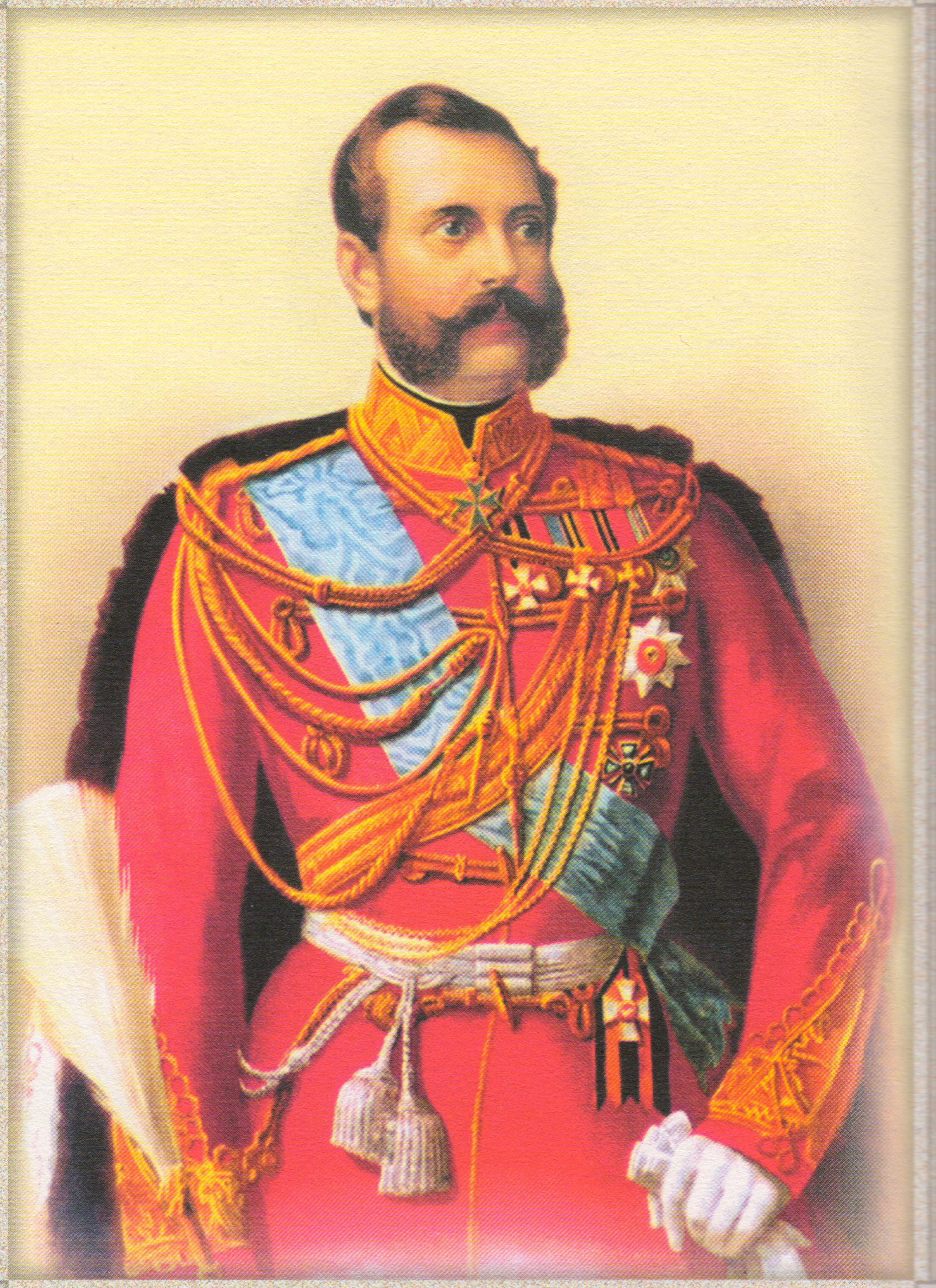 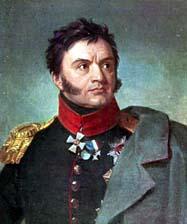 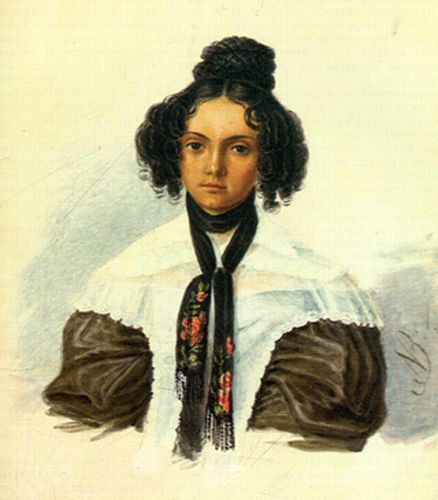 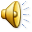 Неподкупный , неизменный,
Хладный вождь в грозе военной;
Жаркий сам подчас боец.
В дни спокойные мудрец…
Жуковский.
Мария Николаевна 
      Волконская
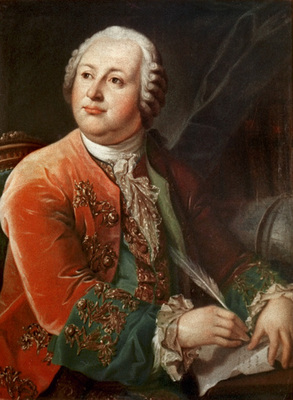 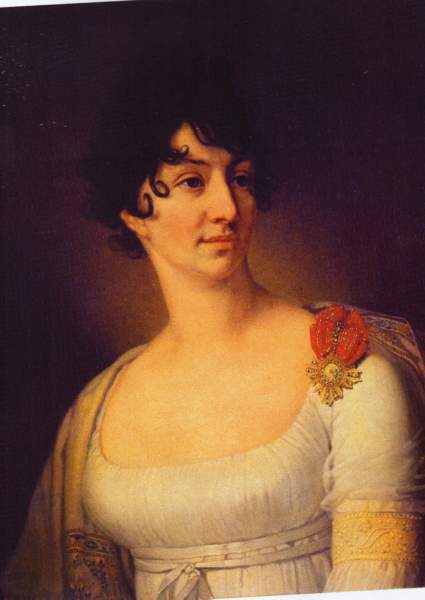 Софья Алексеевна
           Раевская
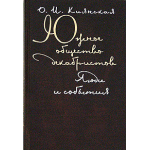 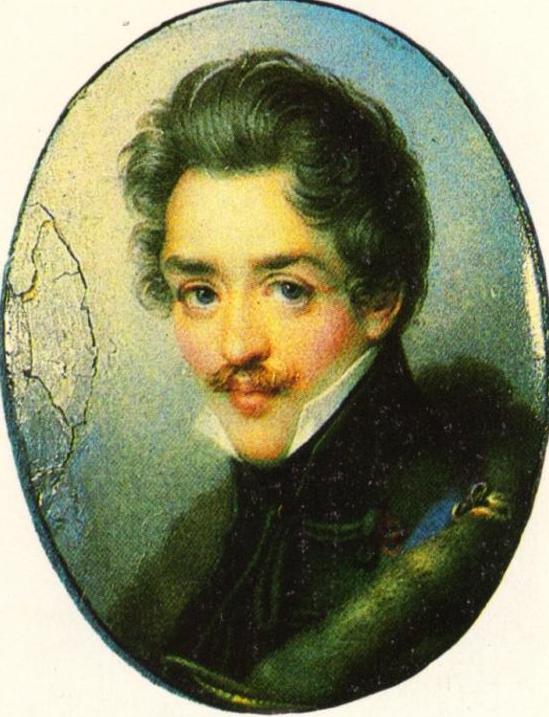 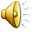 Сергей Григорьевич
 Волконский
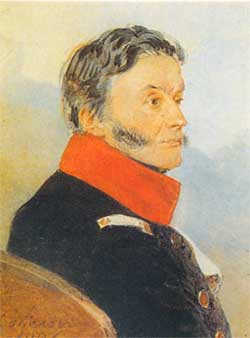 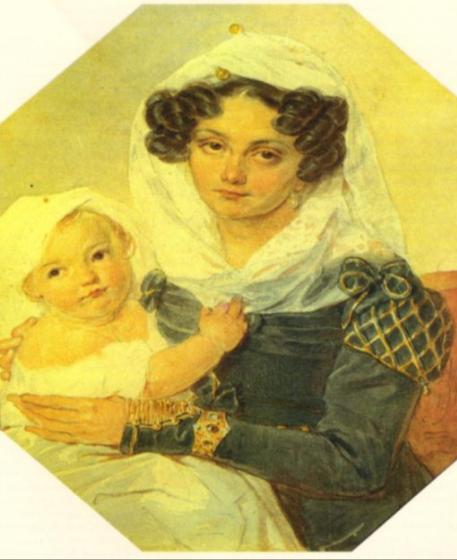 Простите родные! Мне сердце 
Давно   
Моё подсказало решенье. 
И верю я твёрдо: от Бога оно! 
А в вас горит – сожаленье! 
Да, ежели  выбор решить я   
Должна 
Меж мужем и сыном  - не боле, 
Иду я туда где я больше нужна, 
Иду  я к тому, кто в неволе!  

Некрасов
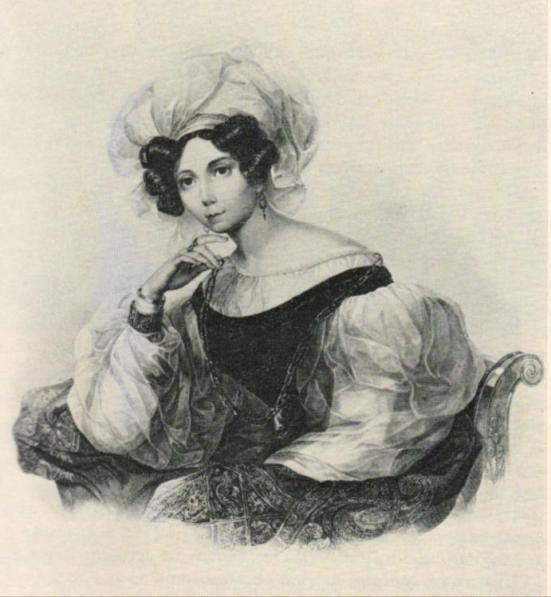 Зинаида Волконская
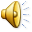 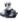 Дом Волконской славился литературно – музыкальными вечерами, их посещали лучшие поэты, певцы и композиторы. Для Марии  Николаевны был устроен прощальный концерт, на котором присутствовал    
                                           А. С. Пушкин   А
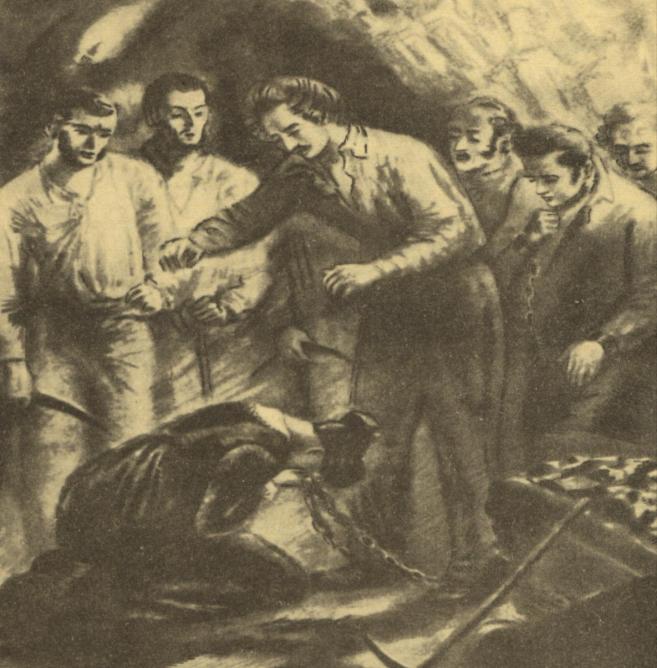 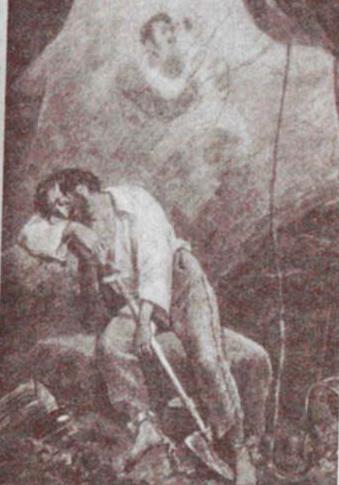 Невольно пред ним я склонила колени - и, прежде  чем мужа обнять,
оковы к губам приложила!...
Некрасов Н.
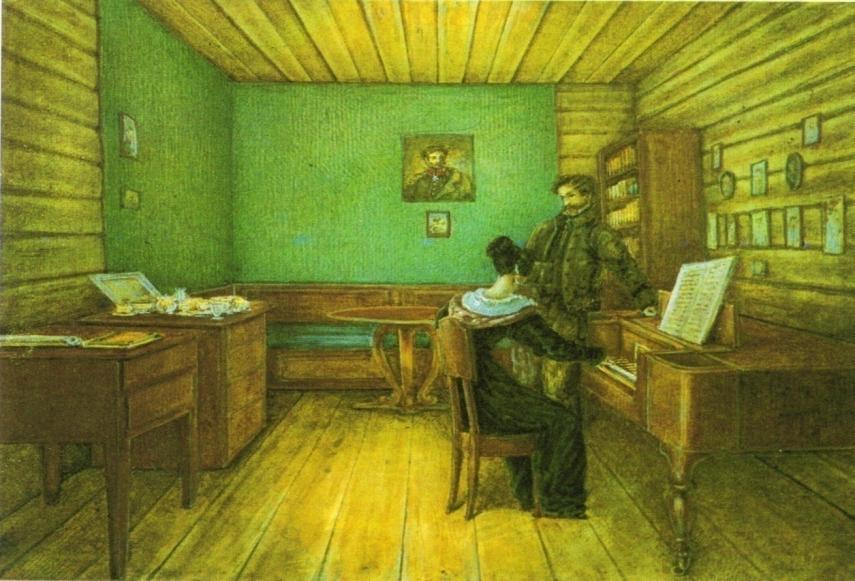 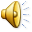 Волконский С Г. с женой в камере
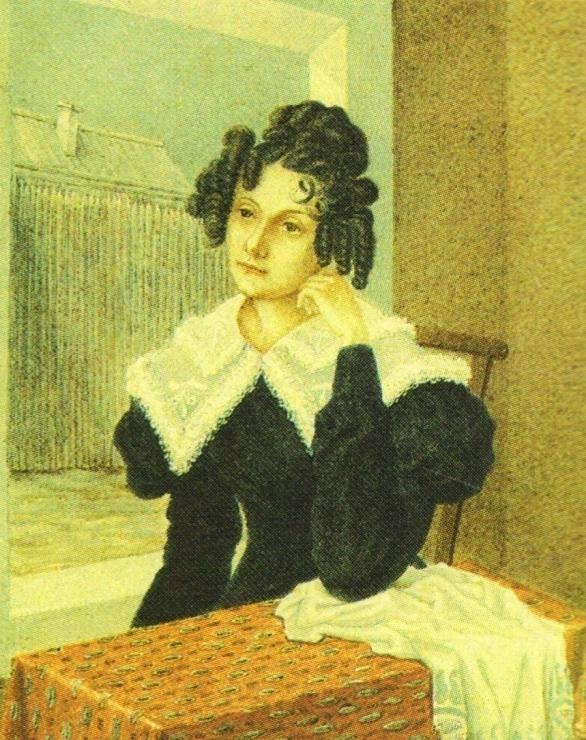 «Вот самая удивительна женщина,  которую я когда – либо знал!»   
Раевский
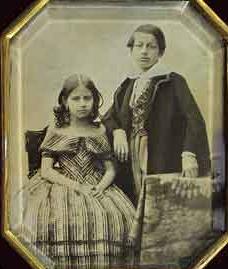 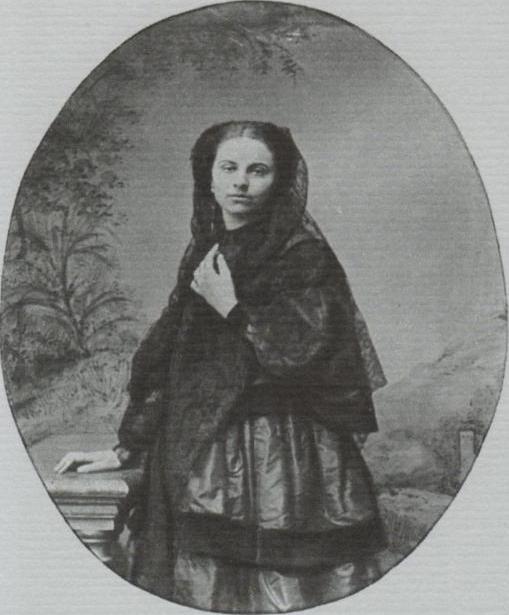 Е. С. Волконская
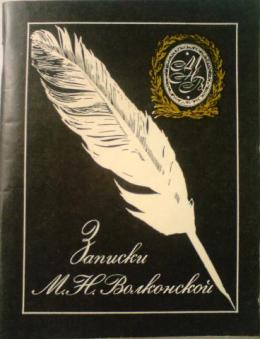 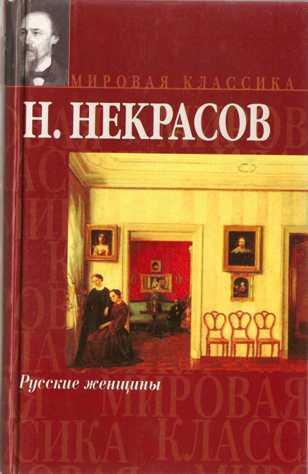 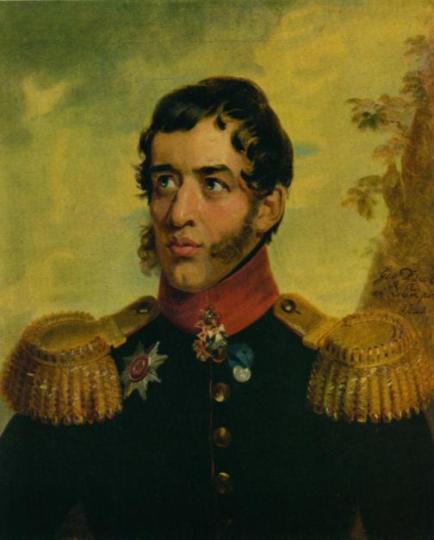 Портрет героя войны 1812 года
вернулся в галерею Эрмитажа
через 38 лет после смерти 
декабриста Сергея Григорьевича
            Волконского
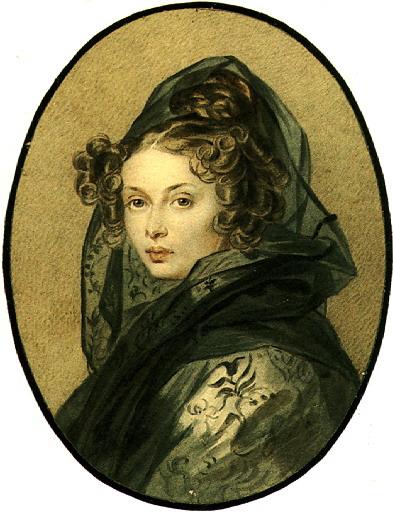 Никита Михайлович
        Муравьёв
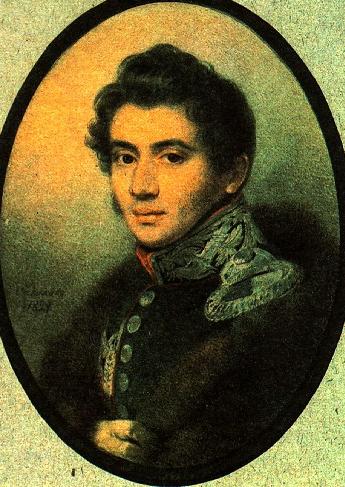 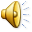 Александра Григорьевна 
         Муравьёва
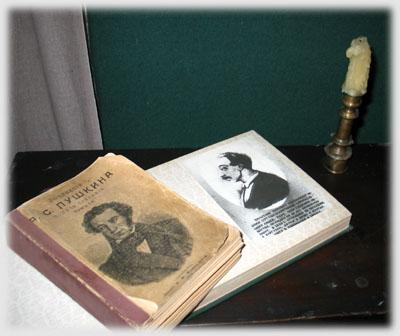 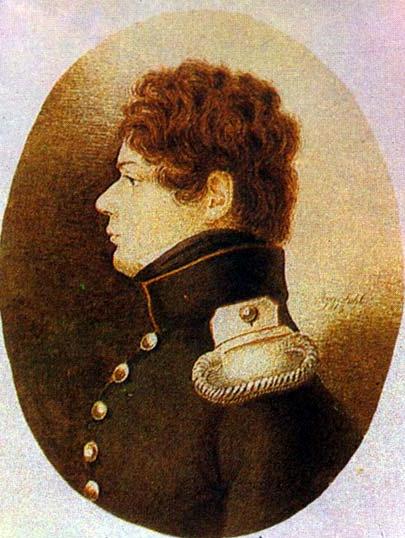 Захар Чернышёв
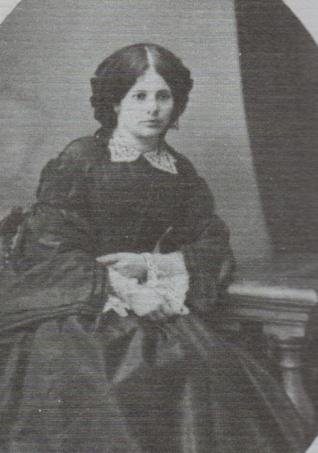 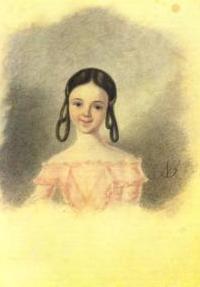 Н. Н. Муравьёва
Ноннушка   Муравьёва
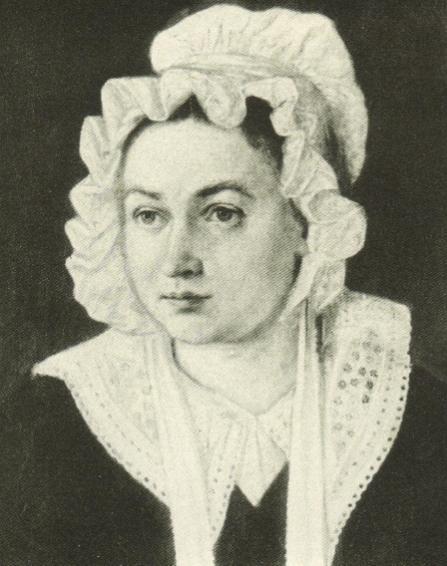 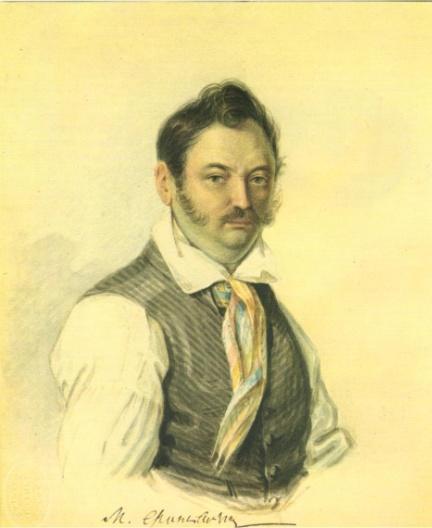 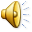 Наталья Дмитриевна 
       Фонвизина
Михаил Александрович 
        Фонвизин
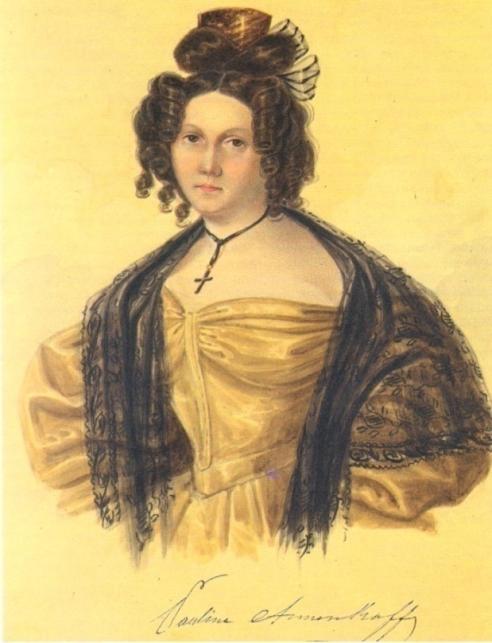 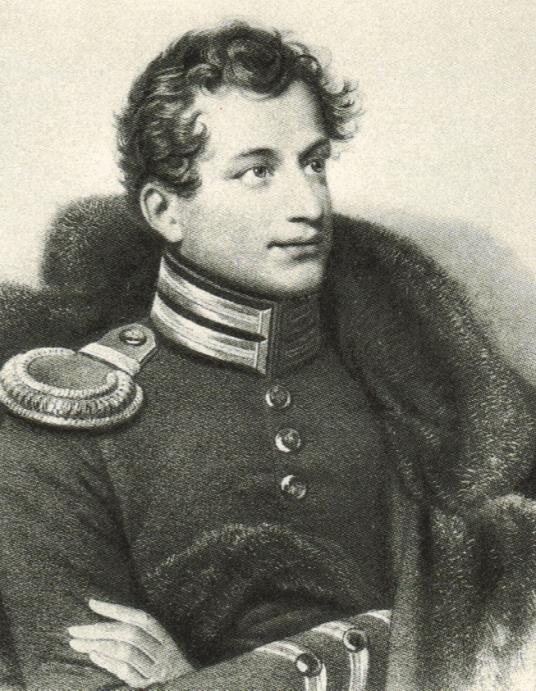 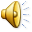 Полина Гебль
Иван Анненков
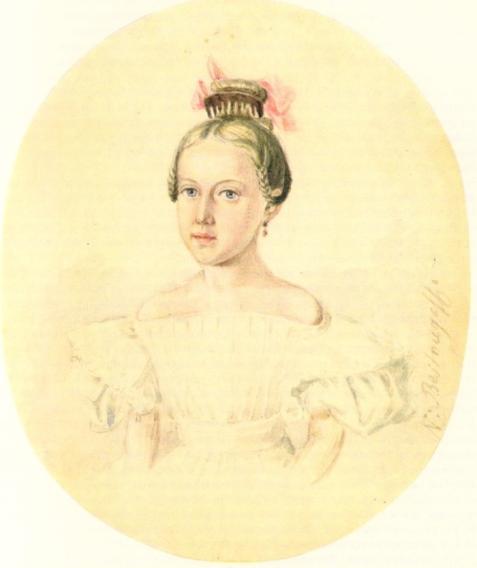 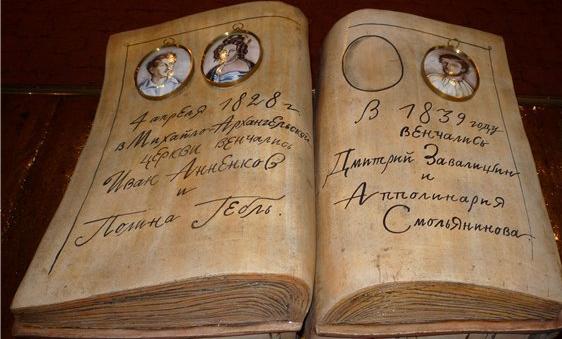 Оля Анненкова
Церковь читинского острога  1828 год  Венчание Анненкова И.А.   и  Гебль  Полины.
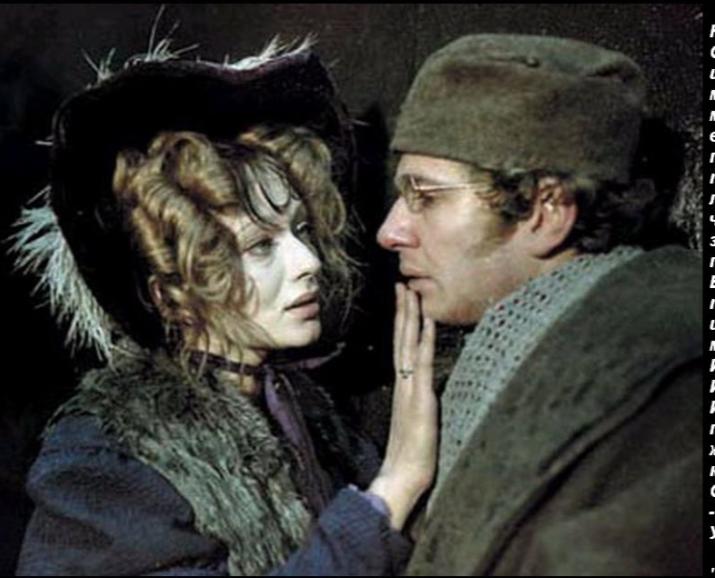 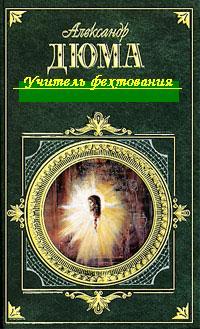 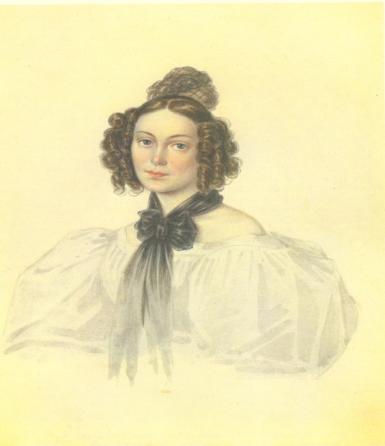 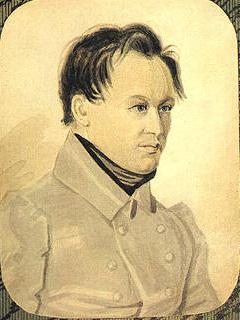 Камилла Ле Дантю
Василий Иванович Ивашев
Александра Ивановна Давыдова
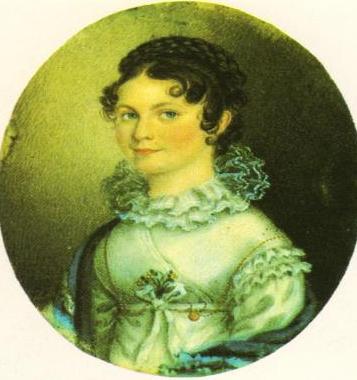 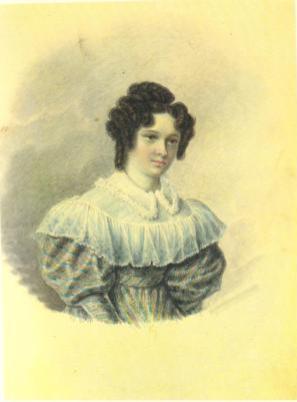 Елизавета Петровна 
        Нарышкина
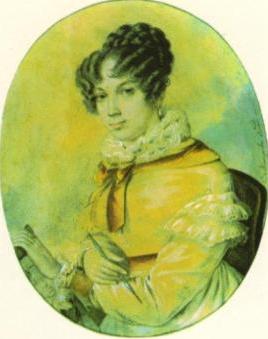 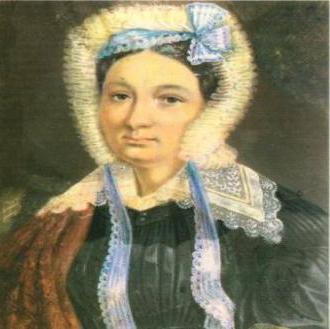 Мария Казимировна
       Юшневская
Анна Васильевна
          Розен
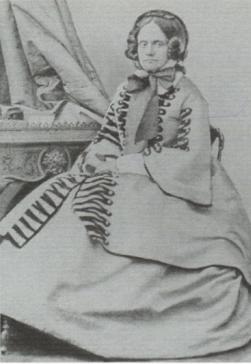 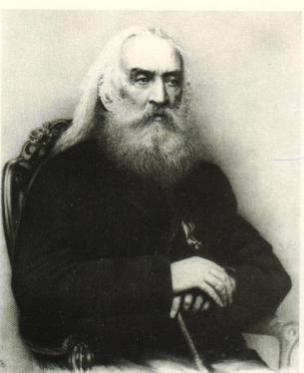 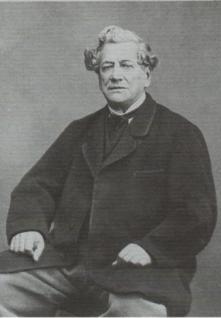 Волконский С.Г
Волконская М.Н
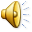 Анненков И.А
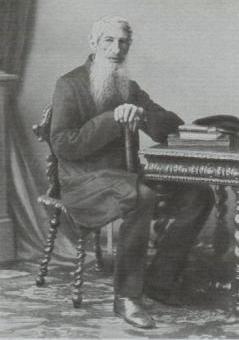 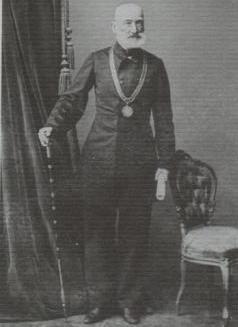 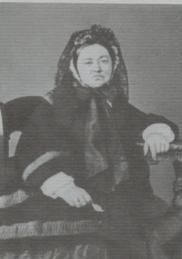 Фонвизина Н.Д
Трубецкой С.П
Розен  А.Е